#JUGARYAPRENDER
VOCALES
VAMOS!
NUESTRO JUEGO
LAS VOCALES
LAS VOCALES
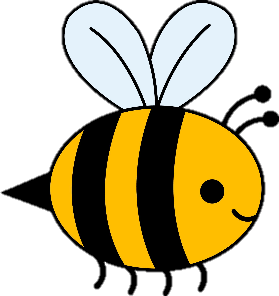 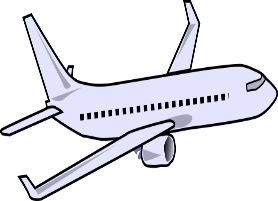 A
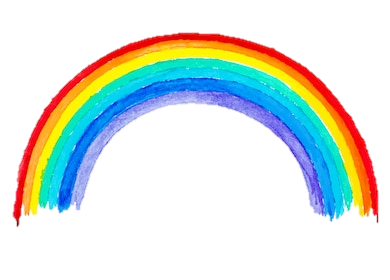 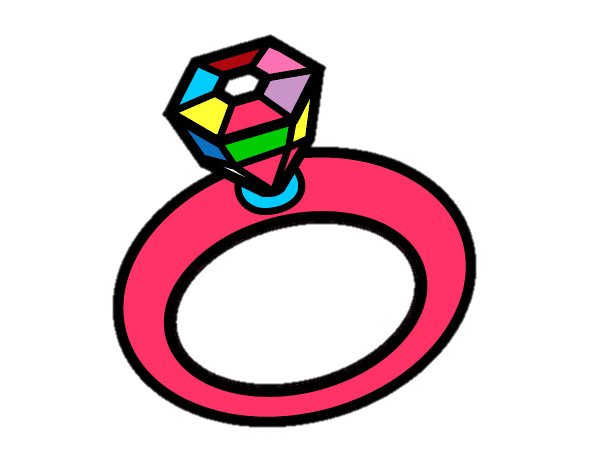 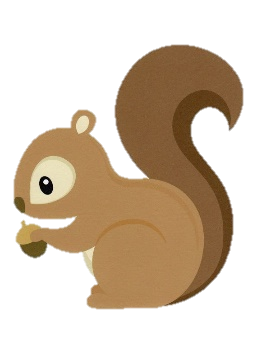 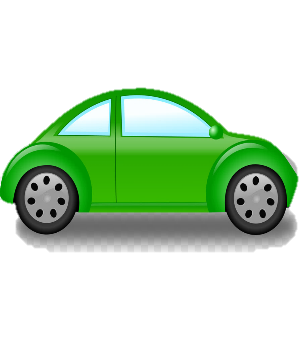 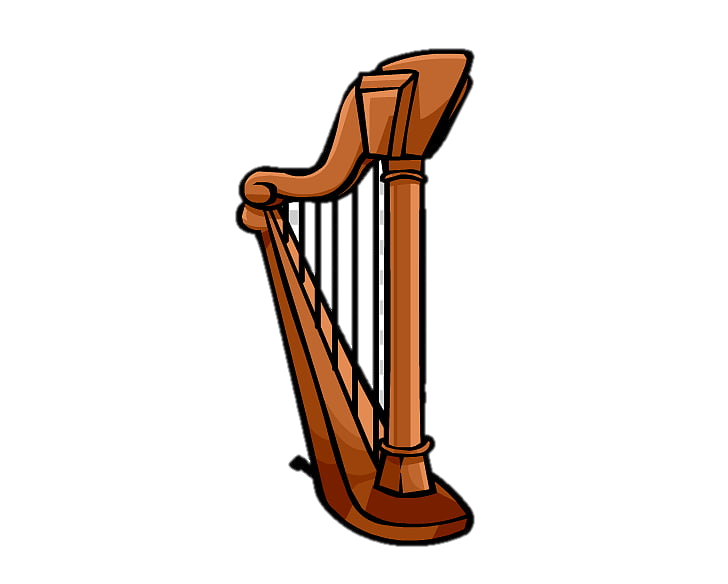 LAS VOCALES
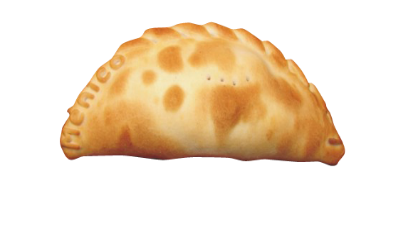 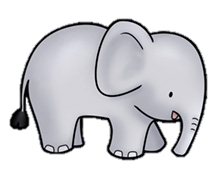 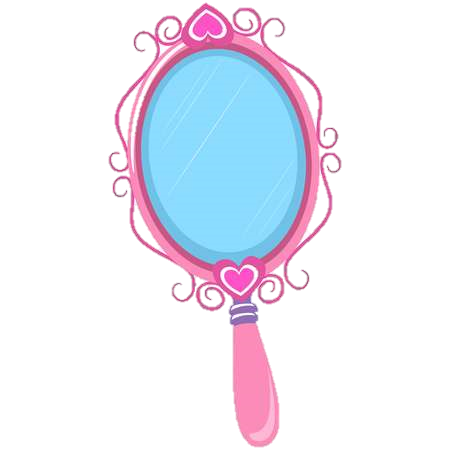 E
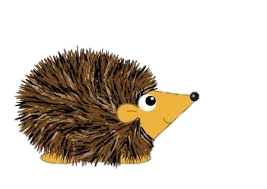 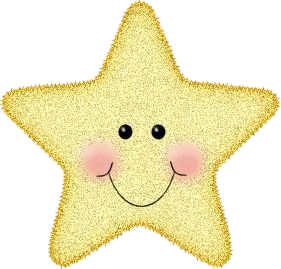 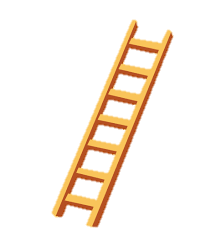 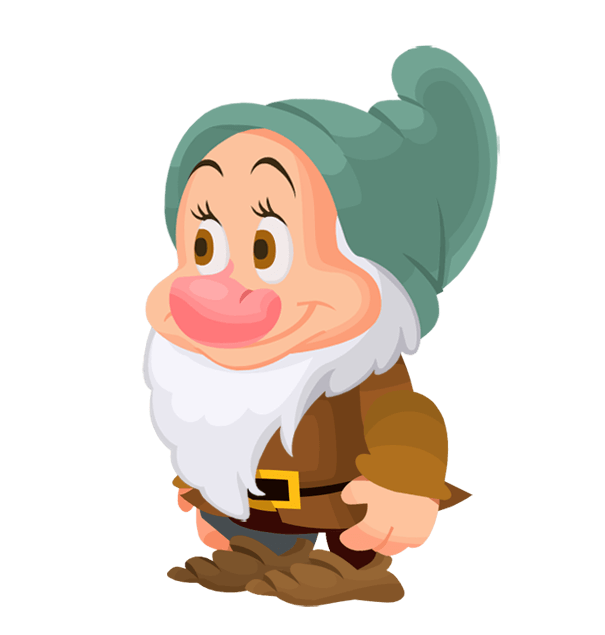 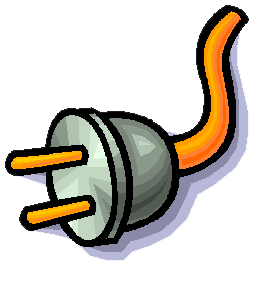 LAS VOCALES
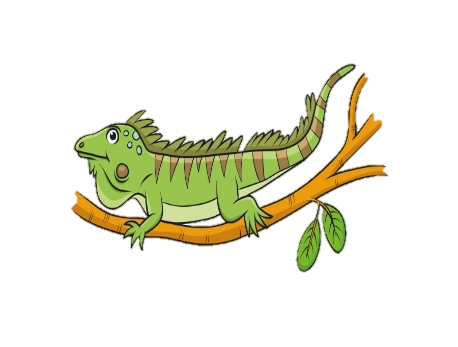 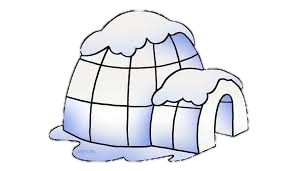 i
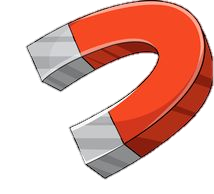 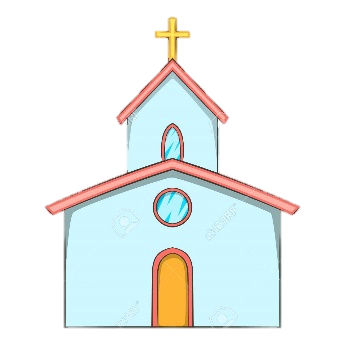 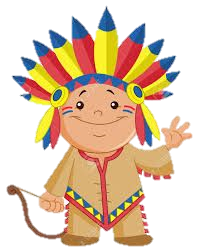 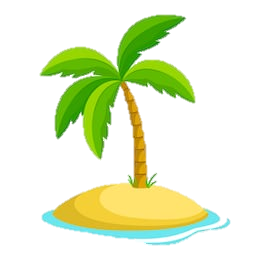 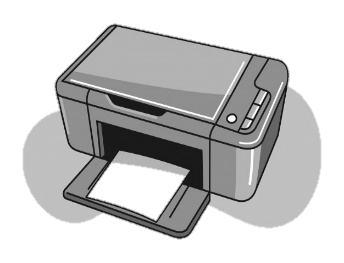 LAS VOCALES
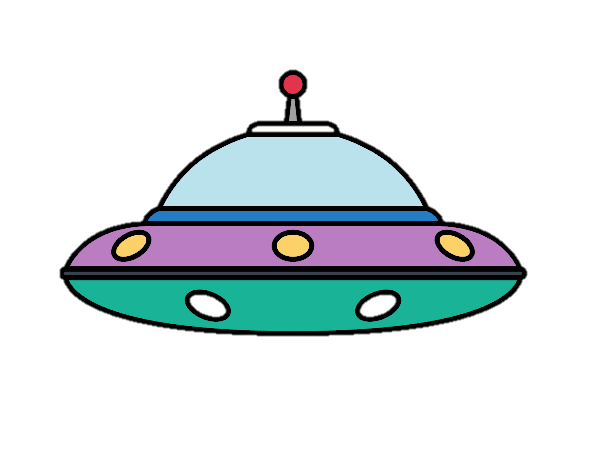 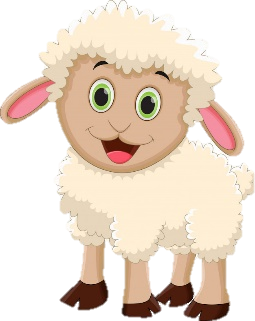 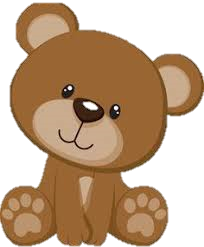 O
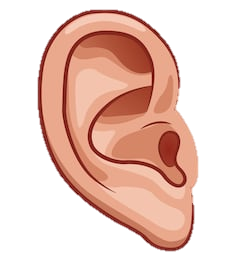 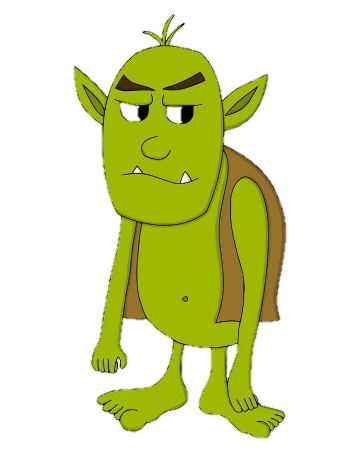 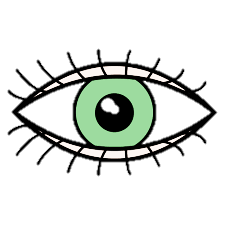 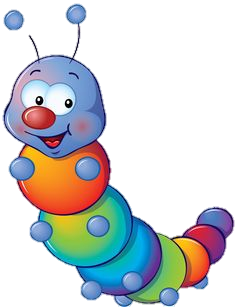 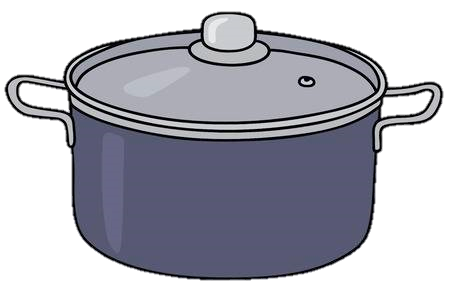 LAS VOCALES
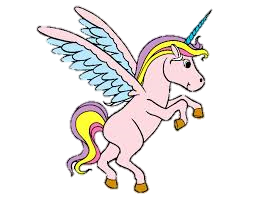 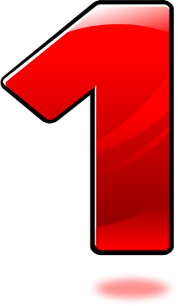 U
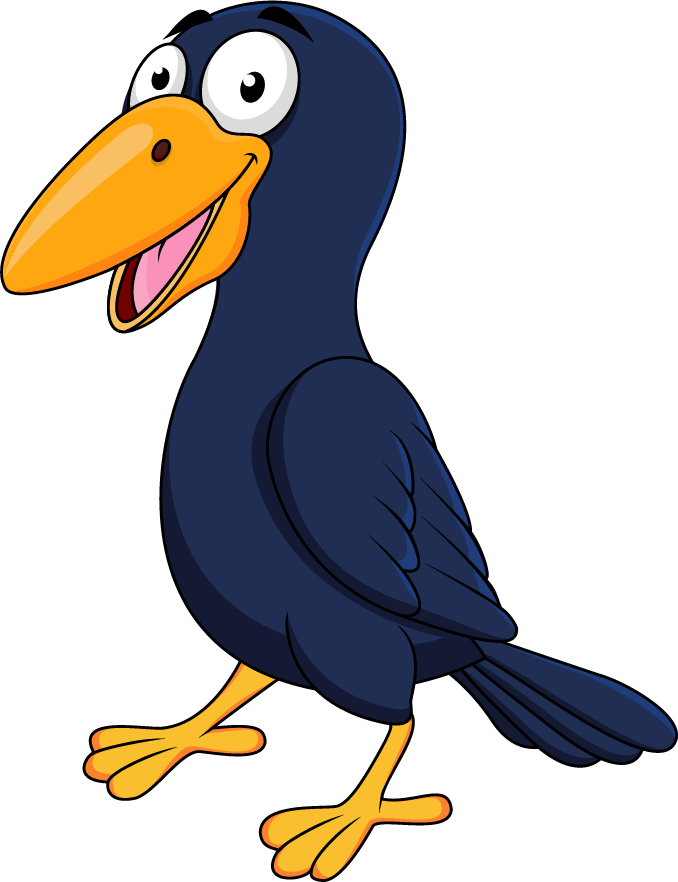 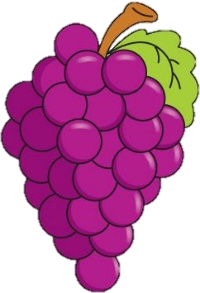 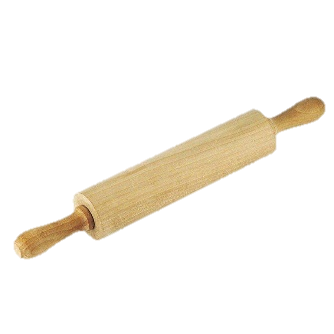 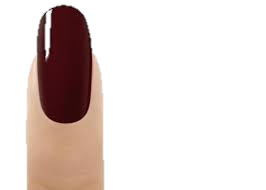 ¿Donde va cada elemento?
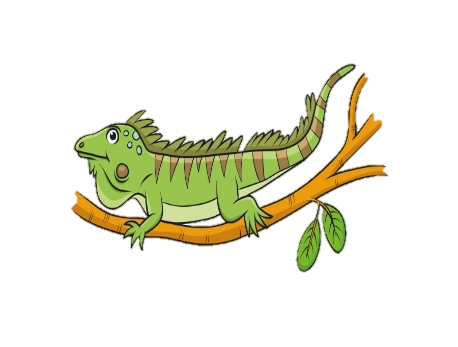 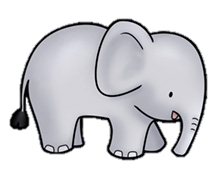 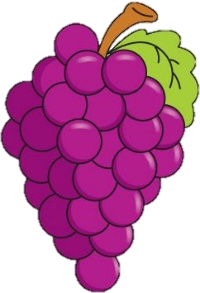 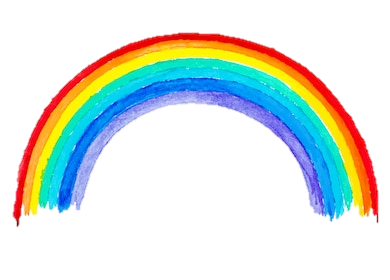 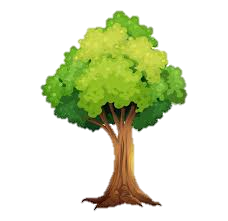 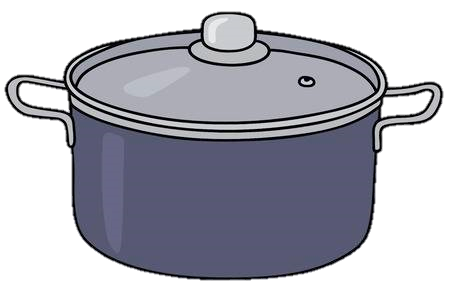 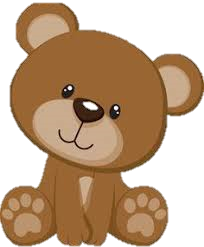 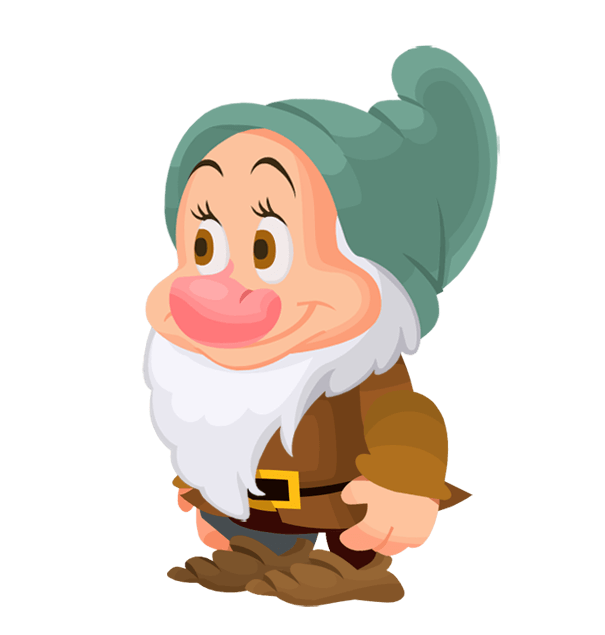 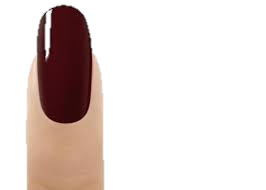 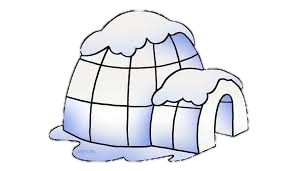